Infografika
Digitális Témahét 2023
Az infografika jelentése
Az infografika jelentése igen egyszerű, mivel két szóból jött létre: információ és grafika. Amikor használjuk, akkor mindig valamilyen fontos információt adunk át, de ezt grafikus formában tesszük.
Az infografika célja
Az infografika célja mindig az, hogy a felhasználó gyorsan megértse az átadásra szánt üzenetet. Éppen ezért kevés szöveget szokott tartalmazni, de azt mindig grafikus adatok segítségével.
A Szöveg magyaráz, a kép mutat, a kettő egyben pedig tökéletes megoldás a biztos átadásra.
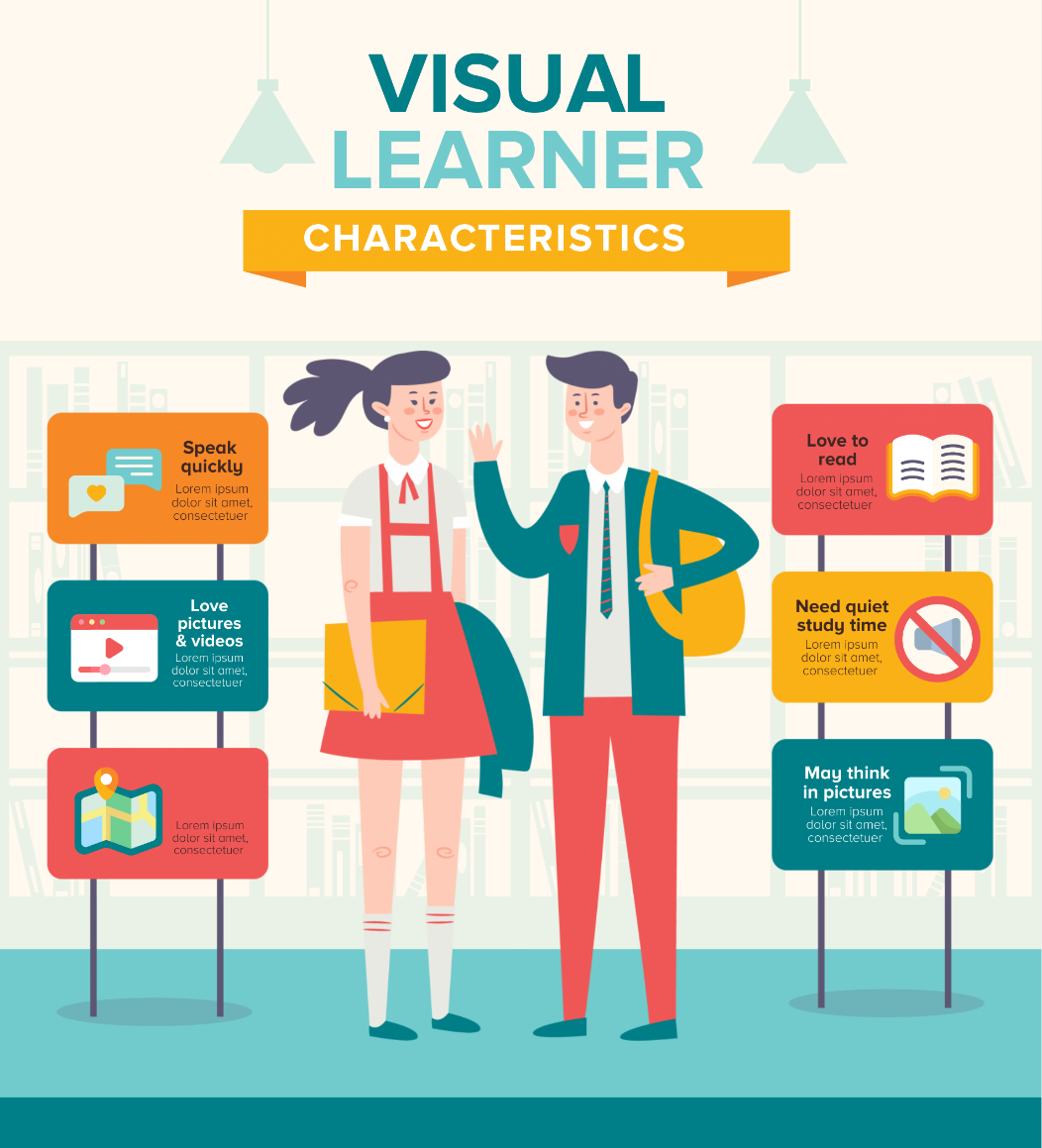 Milyen eszközzel készítsek infografikát?
Az egyik legismertebb ingyenes infografika szerkesztő oldal a Canva.

Elérhetősége: https://www.canva.com/hu_hu/
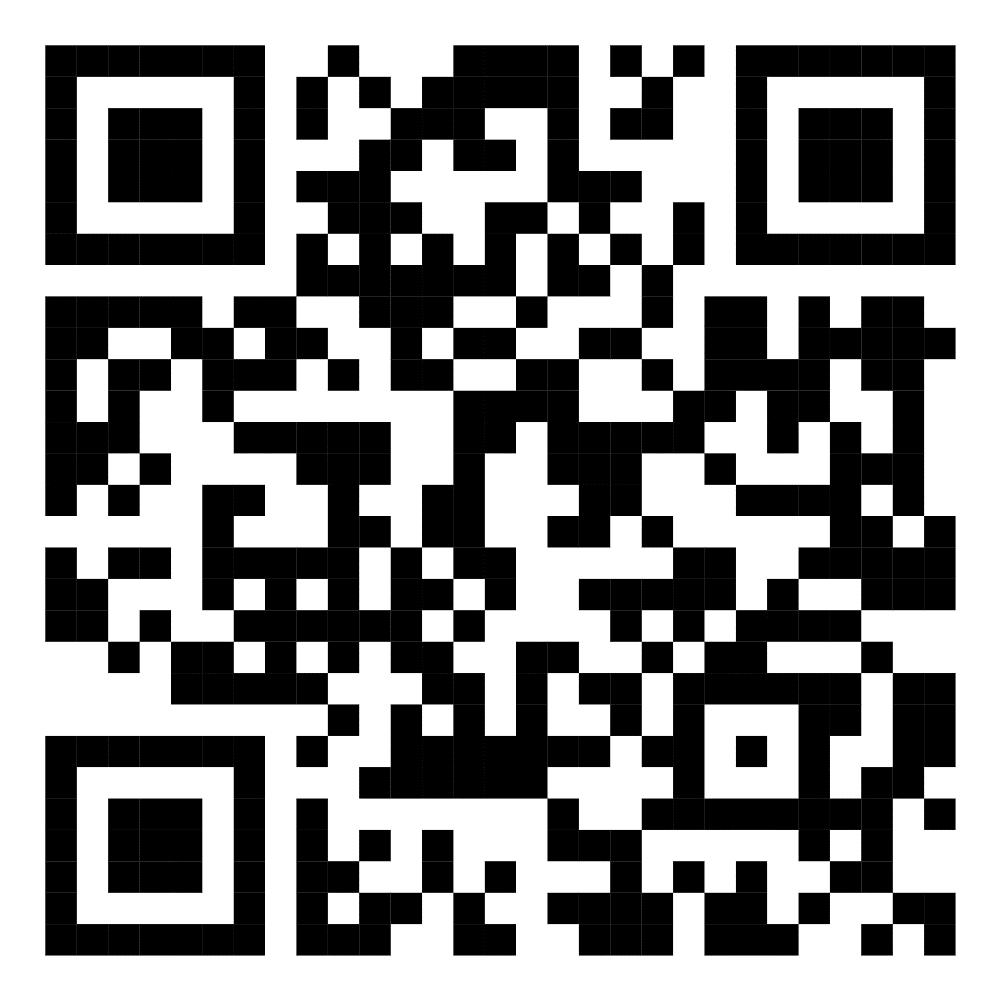 Canva használata
Ha az előző dia alapján elértük a Canva oldalát, egy rövid regisztráció 
után máris a főoldalon találjuk magunkat. Megjegyzés, minden csoportból elegendő 1 embernek beregisztrálnia.
A főoldalon találunk egy keresőt, írjuk be magyarul, hogy infografika.
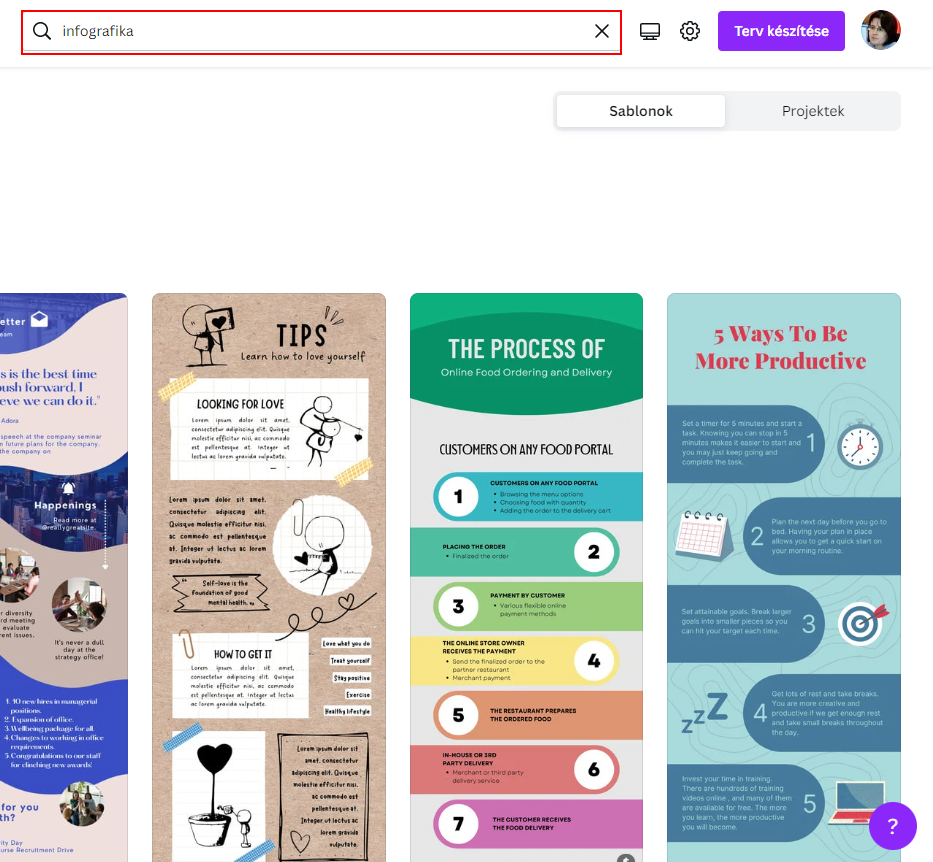 Az első lépések
Itt kezdhetünk teljesen új infografikát, vagy egy már meglévő sablont alakítunk át.
Javaslat, hogy egy már meglévő infografikát alakítsunk át! Ehhez nincs más dolgunk, csak a kiválasztott sablonra kattintunk, majd a Sablon testreszabása gombbal kezdhetjük is az átalakítást.
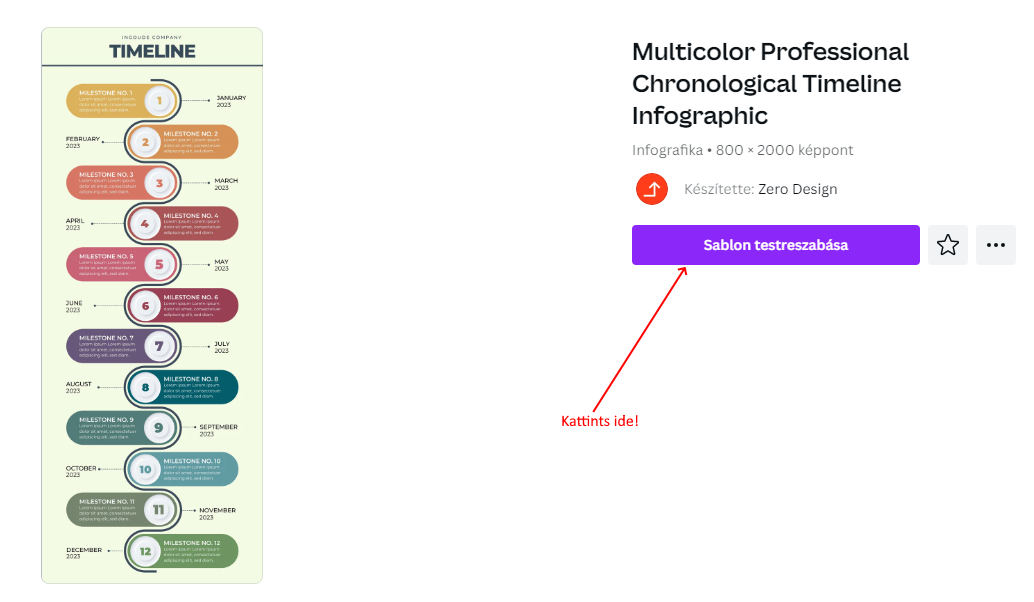 Háttérszín megváltoztatása
Ha nem szövegdobozba, hanem azon kívül kattintunk, akkor az egész infografika háttérszíne megváltoztatható.
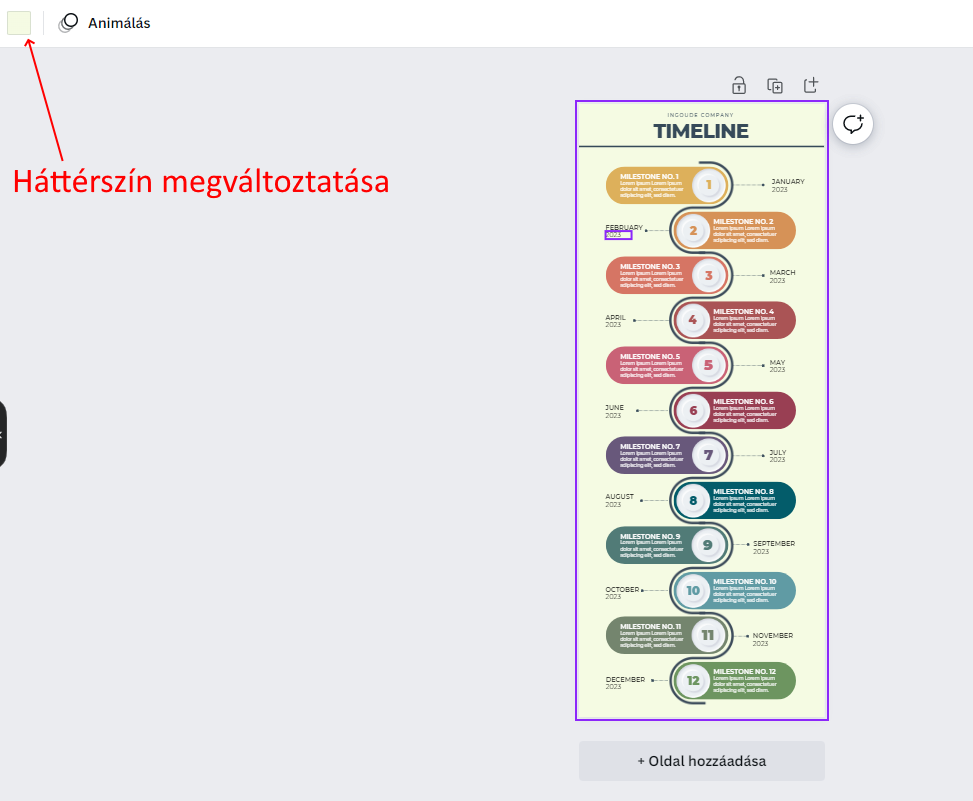 Sablonból egyedi infografika
Itt ha szövegdobozra kattintunk, átírhatjuk a benne levő szöveget, 
formázhatjuk a szöveget, sőt akár a szövegdoboz háttérszínét is megváltoztathatjuk.
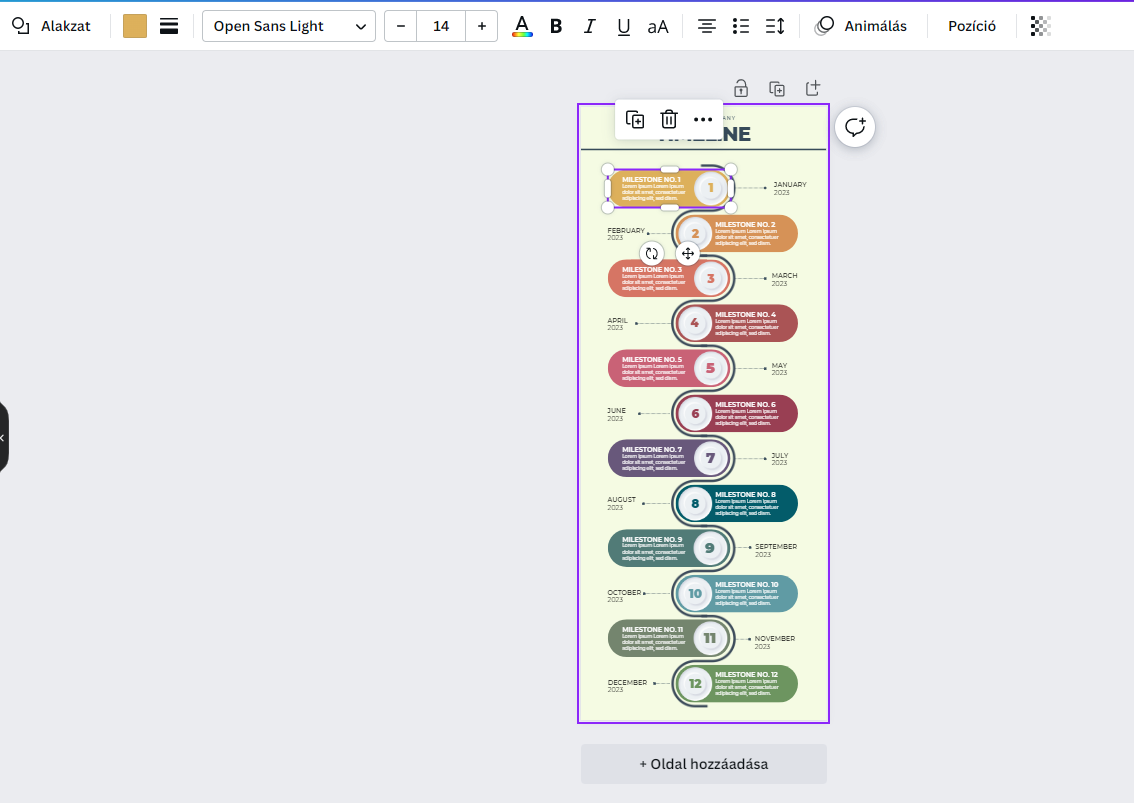 Köszönöm a figyelmet, infografika készítésre fel! 